আজকের ক্লাসে সবাইকে শুভেচ্ছা
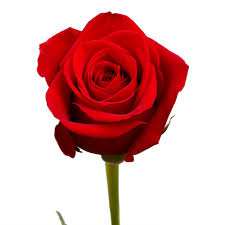 শিক্ষক পরিচিতি
পাঠ পরিচিতি
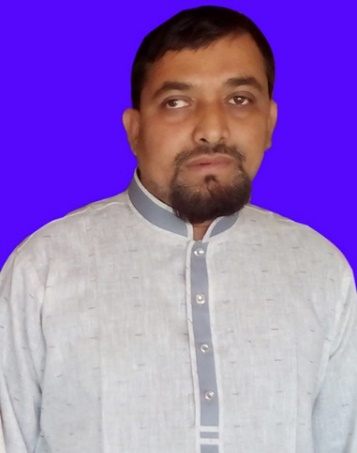 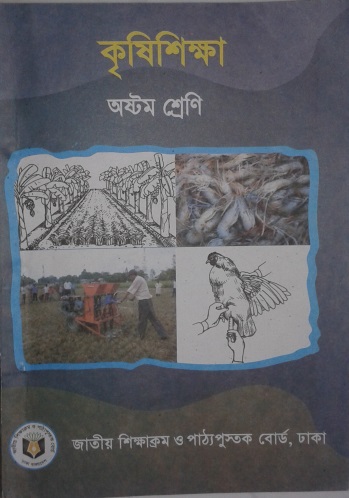 মোহাম্মদ মাসউদ করিম
        সহকারী শিক্ষক (কম্পিউটার)
মাধাইমুড়ী আলিম মাদ্রাসা
দুপচাঁচিয়া, বগুড়া
মোবাইল-০১739040044
E-mail: masud.k1982@gmail.com
শ্রেণি:	8ম
বিষয়:	কৃষিশিক্ষা
অধ্যায়: 5ম কৃষিজ উৎপাদন
পাঠ:	১8
কিসের ছবি ?
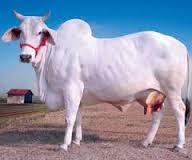 ছবি দুটির মধ্যে কি পার্থক্য লক্ষ করলাম ?
3
আজকের পাঠ
গরুর রোগ ব্যবস্থাপনা
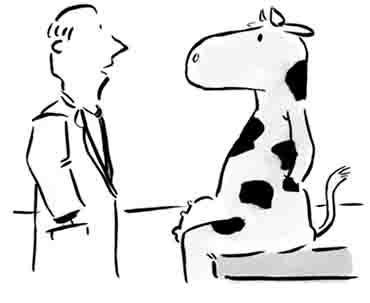 4
শিখনফল
এ পাঠ শেষে শিক্ষার্থীরা-
গরুর রোগ প্রতিরোধের উপায় উল্লেখ করতে পারবে
গরুর রোগ নিয়ন্ত্রণের উপায় বর্ণনা করতে পারবে
মৃত পশুর সৎকার পদ্ধতি ব্যাখ্যা করতে পারবে।
5
ছবিগুলো  মনোযোগ দিয়ে লক্ষ করি
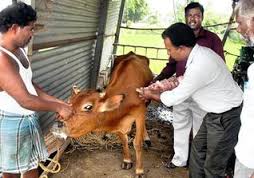 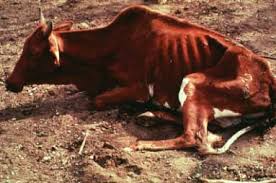 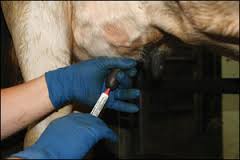 গরুকে রোগ বালাই থেকে রক্ষা করতে হলে কী কী ব্যবস্থা নেওয়া প্রয়োজন?
6
রোগ প্রতিরোধ বলতে কী বুঝ?
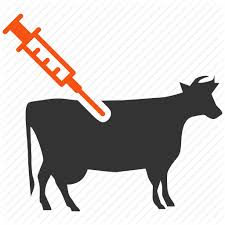 পশু খামারে রোগ না হওয়ার জন্য গৃহীত উপায়সমূহকে রোগ প্রতিরোধ ব্যবস্থা বলা হয়
7
[Speaker Notes: s]
মাইন্ড ম্যাপিং
8
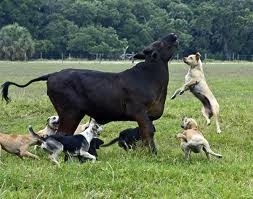 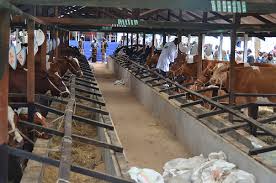 কুকুর, বিড়াল ও অন্যান্য বন্য পশুকে খামারে ঢুকতে না দেওয়া
গোয়াল ঘর ও এর চারপাশ নিয়মিত পরিষ্কার ও শুকনো রাখা
9
[Speaker Notes: s]
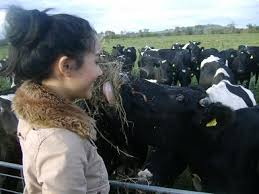 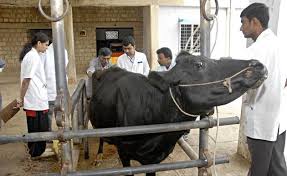 পশুকে নিয়মিত টিকা দেওয়া
খামারে সাধারণ মানুষের প্রবেশ বন্ধ করা
10
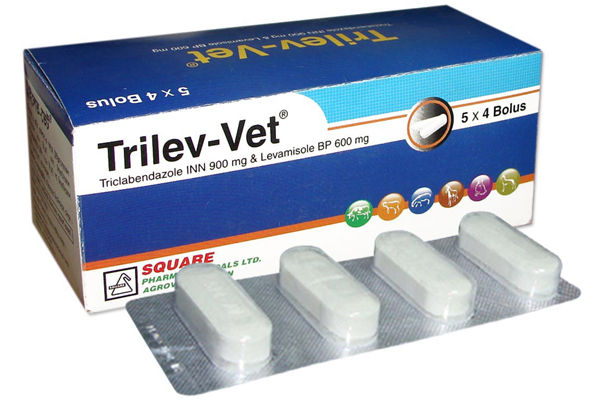 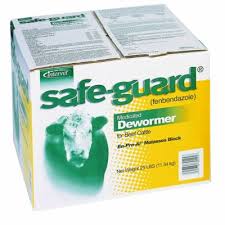 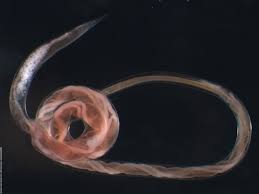 পশুকে সময়মতো কৃমিনাশক ঔষধ খাওয়ানো
11
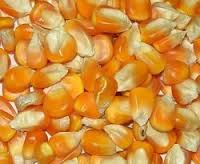 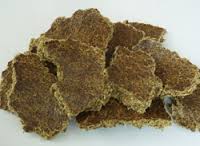 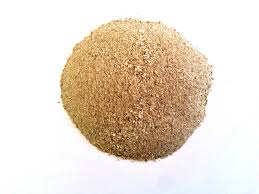 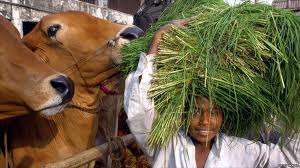 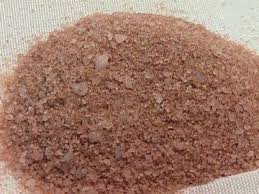 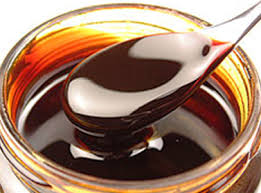 পশুকে সুষম খাবার সরবরাহ করতে হবে
12
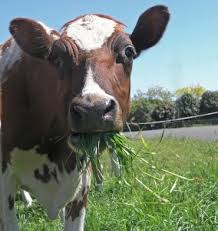 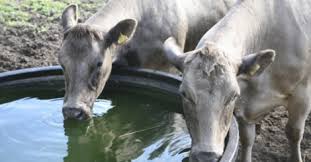 পশুকে তাজা খাদ্য ও বিশুদ্ধ পানি সরবরাহ করা
13
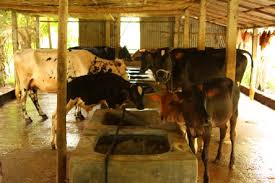 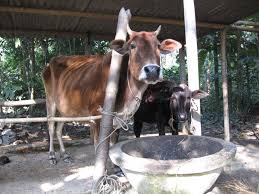 পশুকে অতি গরম ও ঠাণ্ডা হতে রক্ষার ব্যবস্থা করা।
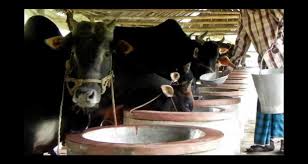 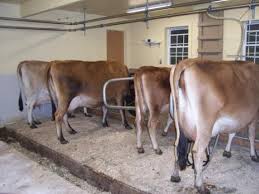 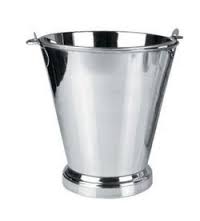 সম্ভব হলে বিভিন্ন বয়সের গরুকে আলাদা রাখা
খাদ্যের পাত্র ও পানির পাত্র প্রতিদিন পরিষ্কার করা
14
একক কাজ
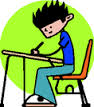 গরুর রোগ প্রতিরোধের জন্য কী ব্যবস্থা নেওয়া প্রয়োজন তা খাতায় লিপিবদ্ধ কর।
15
পশুর রোগ নিয়ন্ত্রণ বলতে কী বুঝ?
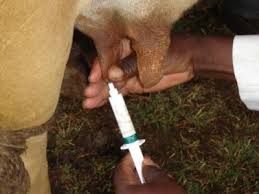 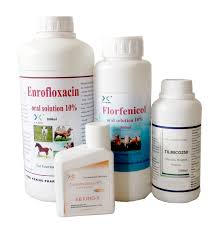 খামারে রোগ দেখা দেওয়ার পর চিকিৎসাসহ অন্যান্য গৃহীত পদক্ষেপের মাধ্যমে রোগ নিয়ন্ত্রণ করতে হয়
16
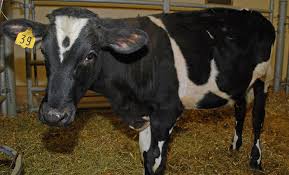 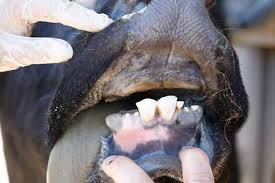 অসুস্থ পশুকে চিকিৎসা প্রদান করা
রোগের লক্ষণ দেখা দেওয়ার সাথে সাথে অসুস্থ পশুকে সুস্থ পশুর দল থেকে আলাদা করা
17
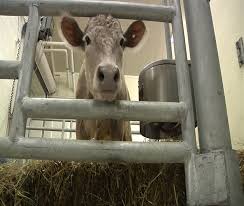 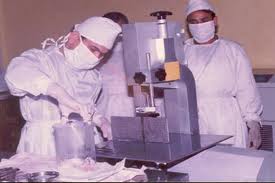 প্রয়োজনে অসুস্থ পশুর রক্ত ও মলমূত্র পরীক্ষার ব্যবস্থা করা
অসুস্থ পশুকে আলাদা ঘরে পর্যবেক্ষণ করা
18
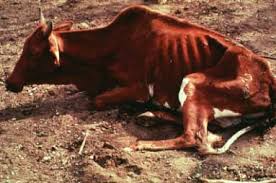 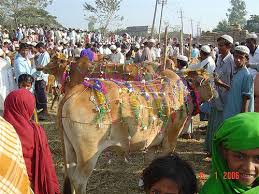 রোগাক্রান্ত পশুকে বাজারজাত না করা।
19
জোড়ায় কাজ
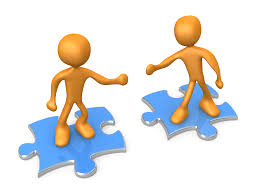 গরুর খামারে রোগ দেখা দিলে কী পদক্ষেপ নিতে হবে?
20
মৃত পশুর সৎকার
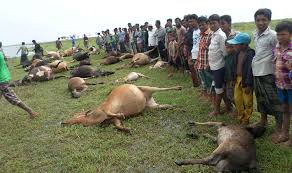 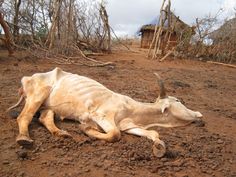 মৃত পশুর জীবাণু বাতাসে ছড়ায় এবং সুস্থ পশুকে আক্রান্ত করে। তাই মৃত্যুর পর অতি দ্রুত পশুর সৎকারের ব্যবস্থা করতে হবে
মৃত পশুকে যেখানে-সেখানে ফেলে রাখা যাবে না। মৃত পশু পরিবেশ দূষিত করে ।
21
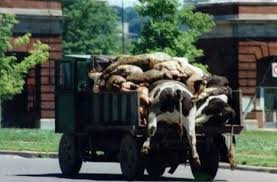 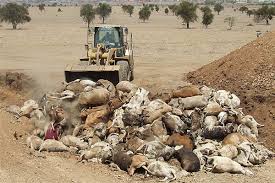 খামার ও বসতবাড়ি হতে দূরে মৃত পশুকে সৎকার করতে হবে
22
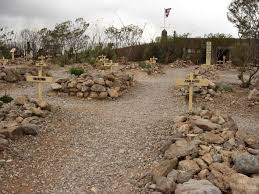 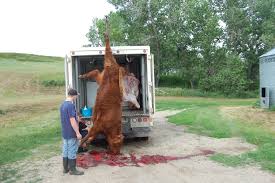 মৃত পশুকে স্থানান্তরের সময় মলমুত্র যেন যেখানে-সেখানে না পড়ে থাকে 
সেদিকে খেয়াল রাখতে হবে।
মৃত পশুকে উঁচু স্থানে মাটির ১.২ মিটার (৪ ফুট) 
গভীরে গর্ত করে মাটিচাপা দিতে হবে
23
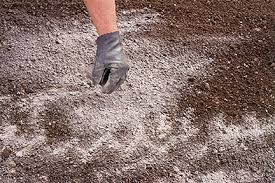 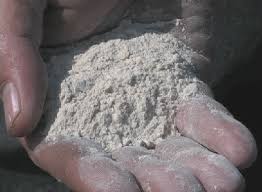 মাটি চাপা দেওয়ার সময় গর্তের ওপরের স্তরে চুন বা ডিডিটি ছড়িয়ে
দিতে হবে
24
দলীয় কাজ
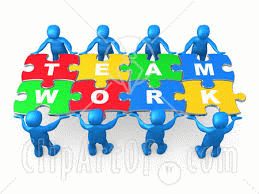 একটি গরুর খামারে সুস্থ্য সবল গরু উৎপাদন ও খামার ব্যবস্থাপনা করতে কী কী পদক্ষেপ নিতে হবে?
25
মূল্যায়ন
26
বাড়ীর কাজ
27
সবাইকে ধন্যবাদ
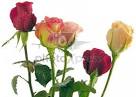 28